BPMLHC
BPMLHC = BPMI (same electronics + FIFO)
Acquisition modes
FIFO (work-horse for Injection Test)
In parallel/parasitically:
Synchronous capture
(XPOC – post-mortem)
Good news and Issues
Outlook for future tests
Tuesday, August 12, 2008
Lars K. Jensen AB-BI
FIFO mode
Asynchronous FIFO (no fine timing needed)
Triggered with timing events (as for LTI)
BEAM
Read FIFO values (max = 1000), calibrate, calculate average position -> publish (LSA concentrator) ->
Start (-100 ms)
Stop/Read (+10 ms)
(don’t read too early!)
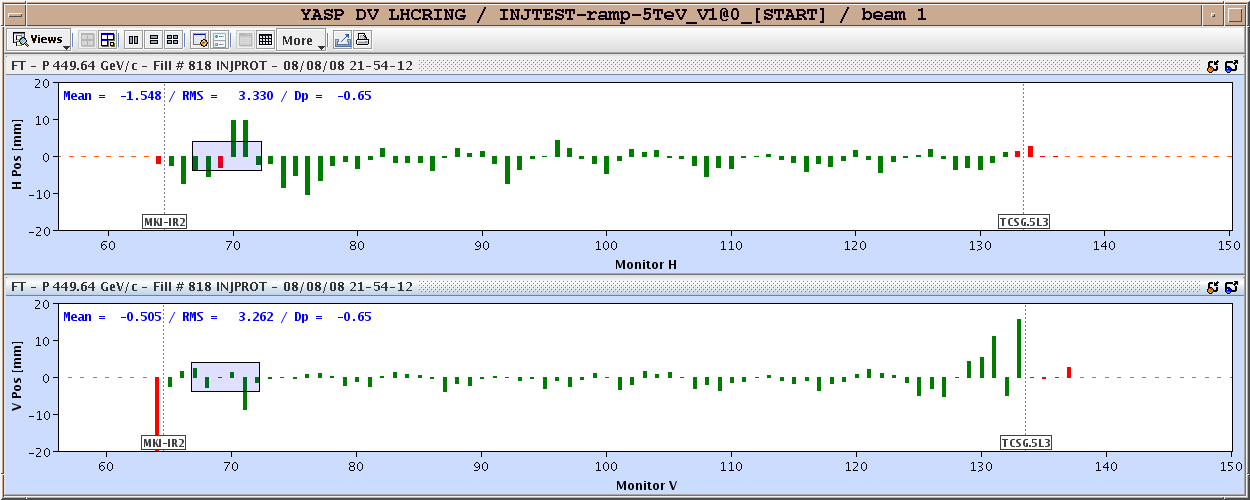 Tuesday, August 12, 2008
Lars K. Jensen AB-BI
Capture mode
Synchronous (fine BST synchronization needed)
Only acquisition mode that allows bunch-selection (injected vs. circulating beam)
Requires selecting bunches and turns (operational settings)
Requires setting-up of bunch-delays and 40MHz phases
At injection will be triggered using LHC injection pre-pulses over BST provided by AB-RF
Produced sufficiently early (and without affecting the AB-BT pre-pulses) ..
Everywhere else in LHC cycle it will be triggered with LHC timing event
Issue with LSA concentrator to be solved ?
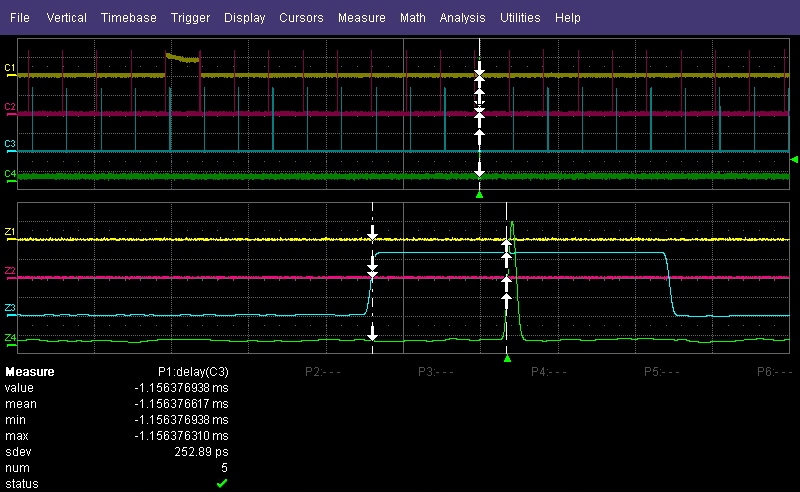 Tuesday, August 12, 2008
Lars K. Jensen AB-BI
Capture results (B1RA system)
To get valid capture for TDC (1>X>7) requires changing 40MHz phase
Realignment of bunches requires changing bunch delay
These ‘expert’ settings that will hopefully not change very often
Algorithms presently being thought about
Tuesday, August 12, 2008
Lars K. Jensen AB-BI
XPOC (PM) mode
Mainly used in LSS6 for LBDS systems:
For XPOC analysis, to observe closed-orbit position (turn-by-turn) prior to an emergency beam dump (BPMSE ++)
Basically seems to work fine, pending issue with alignment of turns (1024) in low-level software
Tuesday, August 12, 2008
Lars K. Jensen AB-BI
Good news & Issues
BPM calibration factors are OK to better than 10% 
Workable intensity range as expected (low limit = 1.5E9 charges/bunch).
Low intensity pilots can be used for commissioning
Also important for physics beams (protons/ions).
Will involve a change of sensitivity below 4E10 charges/bunch (average)
Noise figures to be measured with beam
BPM Issues:
BPMI. 29504.V didn’t trigger
BPMSW.1L2.V noisy (was disabled)
BPM.33R2.V with H/V cable inversion
Wrong geometrical correction for warm BPMs (pt3), now OK
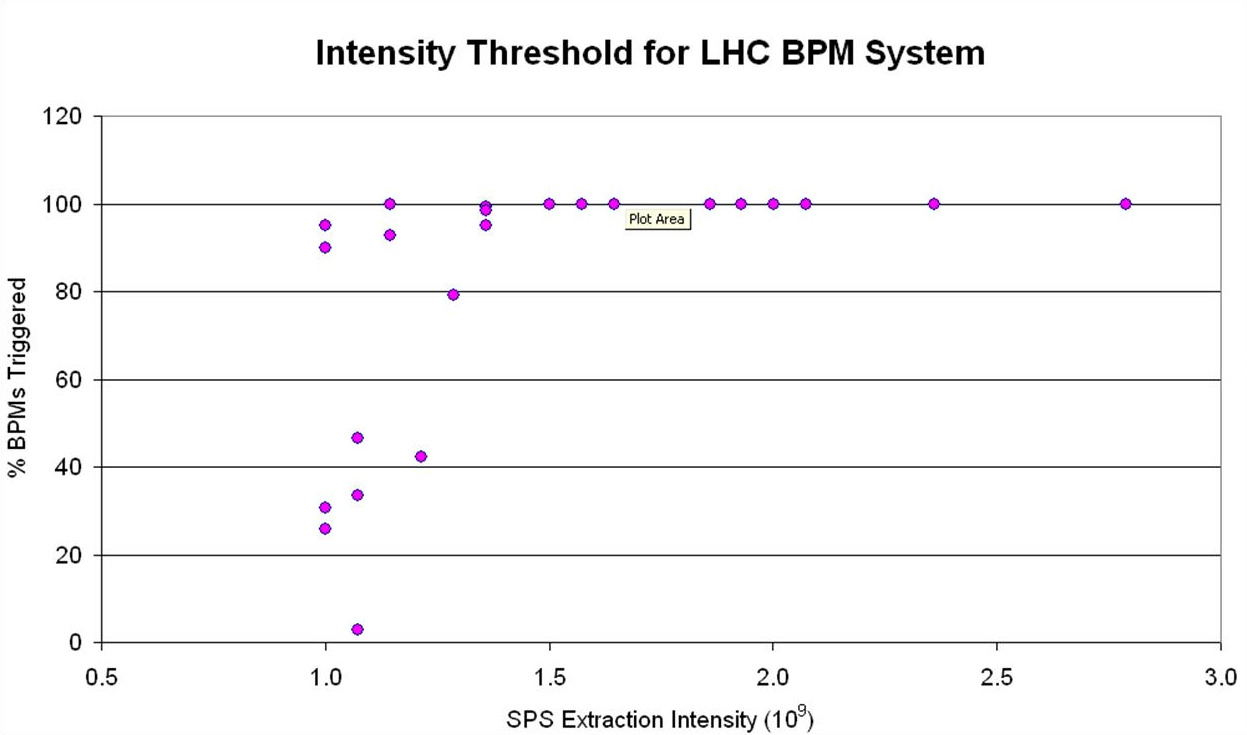 Tuesday, August 12, 2008
Lars K. Jensen AB-BI
BPM Intensity modules
Were installed on Q8R2 and Q10L3
Less sensitive than expected due to non-linearity 
These effects were not seen on previous hardware version (TT40/TT60/TI2)
Will be corrected (polynomial) to provide errors below 5%
A bit of commissioning with beam needed to get parameters right.
Tuesday, August 12, 2008
Lars K. Jensen AB-BI
Outlook coming injection tests
BPM hardware commissioning on-going:
LSS8, 7-8, LSS7 (6-7, LSS6, TD62)
Required accesses requested 
BPM Intensity modules to be installed:
Q8R7, Q10L7 and on BPMD (in TD62)
Dry-run to be planned next week
Tuesday, August 12, 2008
Lars K. Jensen AB-BI